OHDSI 2016 Population Level Estimation Symposium talk
Martijn Schuemie
Quick recap of previous meeting
We discussed some of the proposed best practices. We all agree on the general principles:
Transparency: others should be able to reproduce your study in every detail using the information you provide.
Prespecify what you're going to estimate and how: this will avoid hidden multiple testing (fishing expeditions, p-value hacking). Run your analysis only once.
Validation of your analysis: you should have evidence that your analysis does what you say it does (showing that statistics that are produced have nominal operating characteristics (e.g. p-value calibration), showing that specific important assumptions are met (e.g. covariate balance), using unit tests to validate pieces of code, etc.)
For design specific recommendations, we need more evidence to support the proposed recommendations (e.g. use of LASSO for propensity scores)
Some people expressed concerns about making the study protocol publicly available before initiation of the study
2
Large scale evidence generation
Move away from doing one study at a time
Perform large set of new-user cohort studies using propensity scores
Field of interest: depression (major depressive disorder)
Do not compromise on study quality 
adhere to OHDSI Best Practices
3
Depression - Treatments
4
Depression - Outcomes
5
Depression
17 treatments
17 * 16 / 2 = 136 unique comparisons
22 outcomes
136 * 22 = 2,992 effect size estimates
4 databases (CCAE, MDCD, MDCR, Optum)
4 * 2,992 = 11,968 total estimates
6
Best practices
Full protocol (under development)
Validate (unit tests in CohortMethod package)
Open source study code
Propensity scores using large scale regularized regression
Stratification on PS
Negative controls
7
Depression – negative controls
8
Best practices
Full protocol (under development)
Validate (unit tests in CohortMethod package)
Open source study code
Propensity scores using large scale regularized regression
Stratification on PS
Negative controls
Signal injection (RR = 1.5, 2, 4)
9
Example
Paper by Lee et al, 2016
Exposures: SSRIs vs SNRIs
12 month washout
remove people using both drugs
remove people with a prior history of head injury
remove people with a prior history of stroke or intracranial hemorrhage
Propensity score: logistic regression with treatment as dependent variable
HOI is Stroke: first hospitalization with ICD-9 433,434, or 436
time-varying Cox regression using 5 PS strata
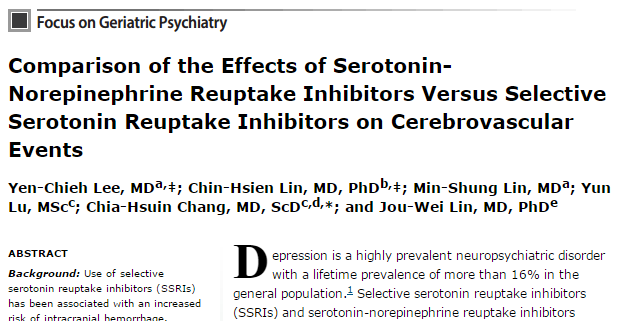 10
Example
Our replication:
Exposures: Duloxetine(SNRI) vs Sertraline(SSRI)
12 month washout
remove people using both drugs
remove people with a prior history of stroke
Propensity score: regularized logistic regression with treatment as dependent variable
HOI is Stroke: first hospitalization with ICD-9 433,434, or 436 (but then coded as standard concepts)
fixed-time Cox regression using 10 PS strata
11
Propensity score distribution
Propensity score distribution shows large differences between populations!
12
Negative control distribution - crude
We would expect 5% of negative controls to have p < 0.05 (below the ‘v’)

Instead, 56% has p < 0.05!
13
Negative control distribution - adjusted
When using the propensity score, 6% has p < 0.05!
14
Signal injection - adjusted
Signal injection analysis suggests bias remains constant with effect size
15
Results for stroke
Hazard ratio: 1.16 (0.62 – 2.21)

Lee et al.: 1.01 (0.90 – 1.12)
Preliminary result!
Our confidence interval subsumes Lee’s confidence interval: agreement
This result is from a ‘small’ database. Larger one is still running
16
Discussion
Each estimate we produce is on par with ‘best of breed’ in literature
Estimates for large set of questions we believe matter for depression patients and their doctors

Dealing with
Study bias: bias analysis shows little residual bias
Publication bias: all results will be made available, not just the ones with p < 0.05. You can adjust for multiple testing as needed
P hacking: hard to modify analysis to get 1 particular result
17
Discussion
Would you consider the evidence we generated to be valuable?
What did we miss?
Change in paradigm: 
Before: each researcher generated evidence one question at a time
After: researchers work together to build the ‘machine’ that generates the evidence (like the Large Hadron Collider ;-) )
18
Next topic
Nicole: Prescription Sequence Symmetry Analysis
19
Next workgroup meeting
October 19 (I will be traveling next month!) 
3pm Hong Kong / Taiwan
4pm South Korea
4:30pm Adelaide
9am Central European time
http://www.ohdsi.org/web/wiki/doku.php?id=projects:workgroups:est-methods
20